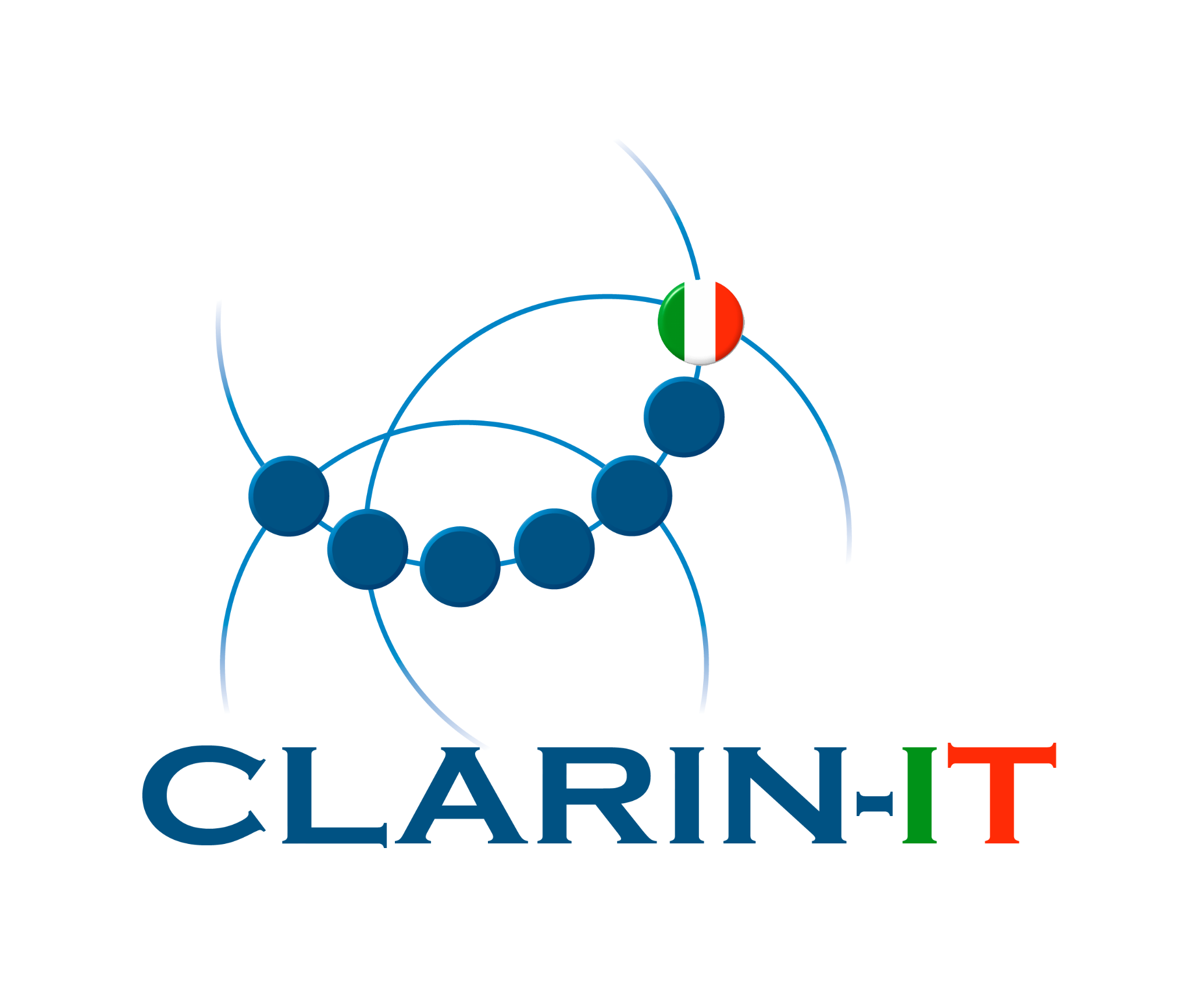 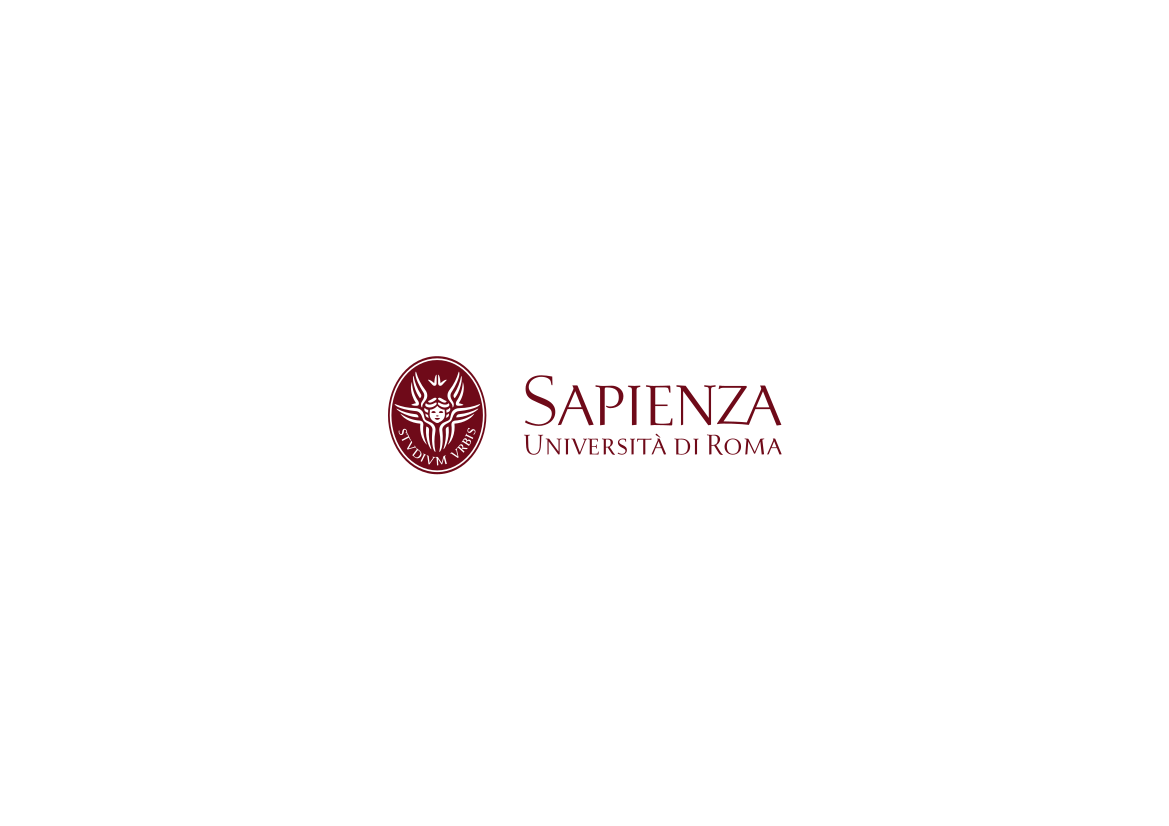 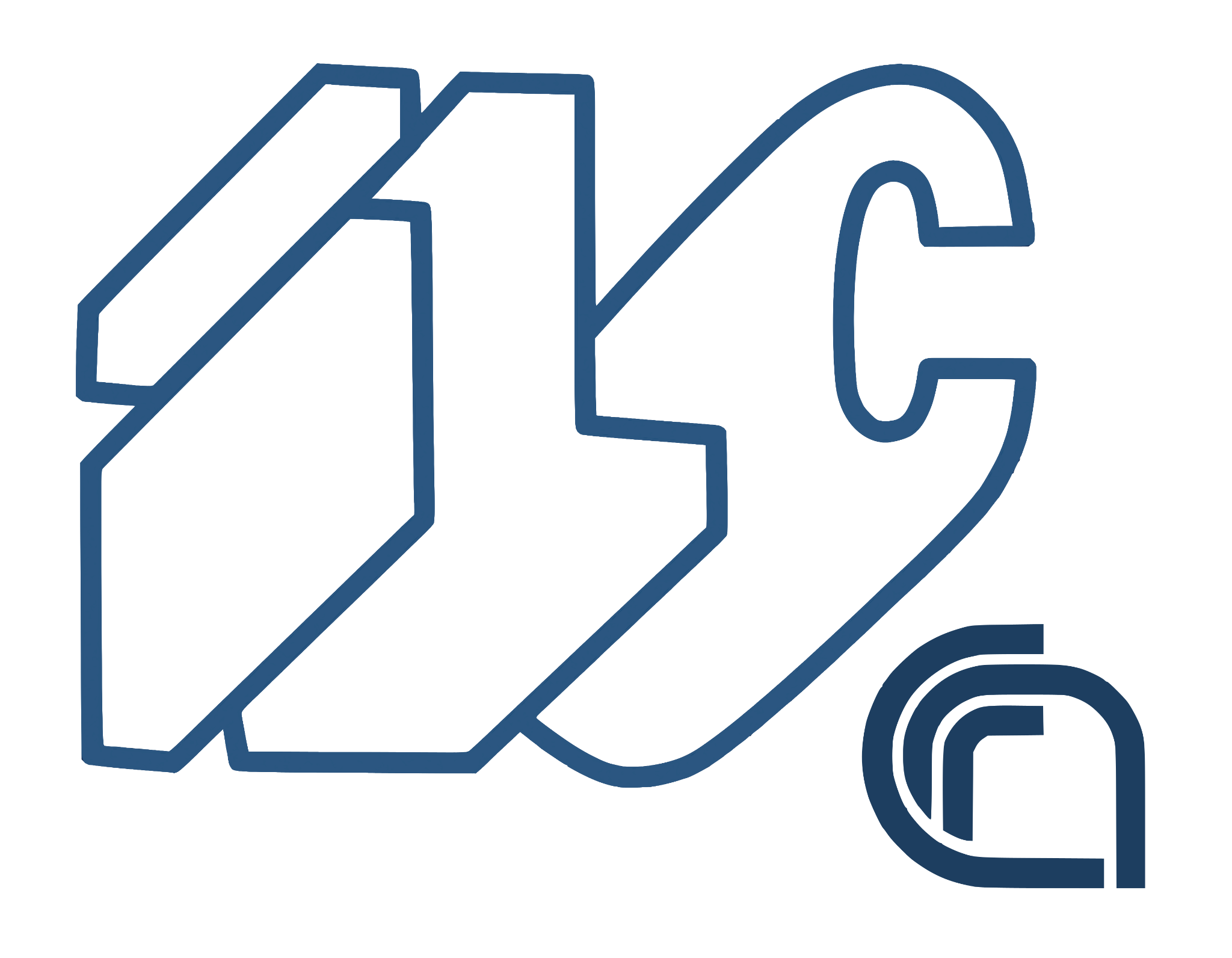 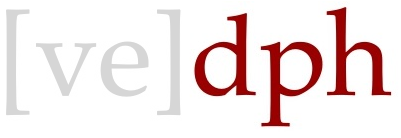 Federico Boschetti, Paolo Monella
IL DIALOGO FRA ESPERTI DI WEB SEMANTICO ED ESPERTI DEL DOMINIO: PROBLEMI E SOLUZIONI
Workshop Web semantico e antropologia del mito
Università per Stranieri di Siena, 25 giugno 2021
Workshop Proteus 2020
04.09.2020
Tutti i materiali (tagli libro)
Schede
Formalizzazione, DH
Feedback, proposte
Workshop Proteus 2021
Schede → Testi
Cristiana Franco
Più miti consigli
Un percorso di navigazione
Connessioni tematiche
Gloria Mugelli
Estrare informazione
Citazioni
Entità nominate (persone, luoghi…)
Parole chiave / temi → Ontologia
Proteus: gli inizi del progetto
Simone Beta
Atlante del mito classico
classi: uomini, animali, mondo naturale, dei, parentela, economia…
Volume cartaceo: troppo materiale
400-600 pagine
nonostante taglio del 50%
Proteus: nuovo progetto
Quantità
Materiali tagliati
Qualità
Dimensione narrativa del mito
Aggiunti: iconografia, Nachleben, tema/classe guerra…
Formalizzazione, DH
Colori in queste slide
Rosso
Questioni, problemi, cose cui fare attenzione
Blu
Proposte, opportunità
Voce dell’atlante
Formalizzare partendo da un file Word?
Celle / colori
Testo: meno strutturato della scheda
Cristiana Franco: destrutturare in oggetti?
Citazioni
CTS / DTS
Problema: i tardo-antichi
Testo attestazioni
Si può linkare a Perseus / Scaife Viewer
(O importare il testo da Perseus automaticamente tramite CTS)
Entità / Luoghi
Per essere più granulari: risorse web semantico (Pelagios)
Entità / Personaggi
LOD
Attanti
Varianti dei personaggi (Pandareo / Pandione)
Non è facile identificare il personaggio
Fluidità / Tempo
Il tempo del mito?
Fluidità / Varianti mitiche
Trama vs ‘altre versioni’
una ha uno status speciale?
oppure tutte le vers. sullo stesso livello?
conflare versioni diverse dai dizionari di mitologia in una trama unica?
Temi: categorie (modello)
Sezione/sotto-sezione → categorie
F. Boschetti: complessità crescente dei tipi di modello
folksonomy
list
synonimy list
taxonomy
corpus
ontology
Metodi e tecnologie illustrate
T2K per estrarre la terminologia e le relazioni fra i termini
Identificazione delle citazioni
Ontologie fondazionali e ontologie di dominio
Come integrare strumenti e risorse?
Usare soluzioni pronte all’uso
studiosi interessati al progetto, che purtroppo non possono dedicare tempo allo sviluppo di soluzioni ad hoc
allineare i risultati dei diversi strumenti di analisi automatica
Validare i risultati automatici a campione
Paragonare l’estrazione automatica di terminologia con i campioni annotati manualmente e valutare l’accuratezza
Validare l’accuratezza delle citazioni identificate automaticamente
Correzione dei risultati automatici
Quale editor usare per correggere manualmente l’output degli strumenti di analisi?
Quanto tempo richiede?
È possibile coinvolgere tirocinanti e collaboratori esterni?
Annotazione manuale
Affiancare l’annotazione in stand-off all’annotazione inline
Quali strumenti di annotazione usare?
Euporia
Hypothes.is
Pundit
Altro?
Granularità delle annotazioni
Quali sono i livelli di granularità delle annotazioni?
termini monorematici
termini polirematici
blocchi di testo di varia ampiezza
I testi
Come risolvere il problema delle licenze?
caricare nel sistema i testi integrali, ma mostrare soltanto snippets
lavorare con le schede e non con i testi a stampa
Collegare l’ontologia al testo
Come collegare l’ontologia al testo in modo efficiente?
Espansione di query come in EuporiaRAGT
Altro?
Casi d’uso
Cosa si aspettano dal motore di ricerca gli esperti di dominio (antropologi del mondo antico, storici, filologi, storici della lingua, studiosi del mondo antico in generale)?
Come raccogliere i casi d’uso, in modo da passare dall’analisi dei requisiti alla definizione delle specifiche?
Ontologie
Quale tipo d’interazione è necessario fra gli esperti di dominio, la sviluppatrice dell’ontologia di dominio e gli specialisti di ontologie?
Come organizzare l’eventuale consulenza scientifica?
Quale potrebbe essere il ruolo di CLARIN?
Interfaccia d’interrogazione
Come dovrebbe presentarsi l’interfaccia d’interrogazione?
Come vengono presentati i risultati?
Da chi sarà sviluppata?